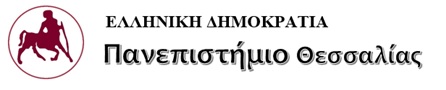 Το παιχνίδι στην εκπαιδευτική διαδικασία
Ενότητα 8Α 
Το δικαίωμα στο παιχνίδι

Καφένια Μπότσογλου
Σχολή Ανθρωπιστικών και Κοινωνικών Επιστημών  Παιδαγωγικό Τμήμα Ειδικής Αγωγής
Το δικαιωμα ςτο παιχνιδι
Όταν τα παιδιά παίζουν:
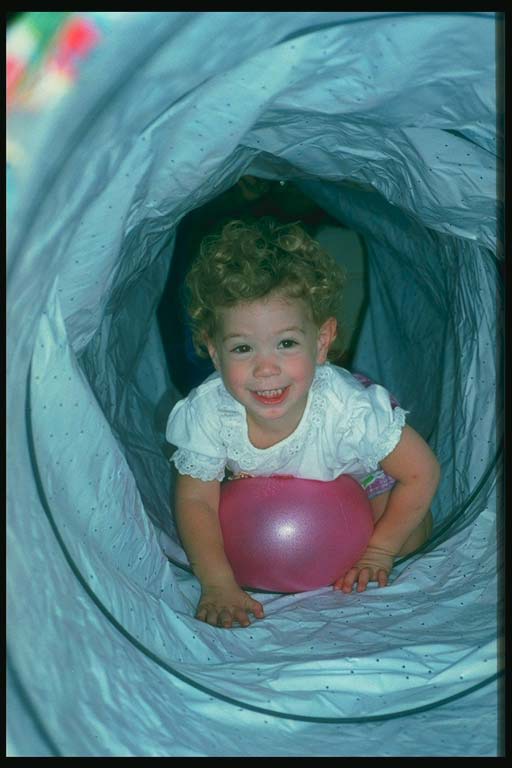 Είναι ενεργητικά
Ξεκινούν και σταματούν όποτε θέλουν
Διασκεδάζουν
Όταν τα παιδιά δεν παίζουν, μπορεί να μην
Είναι ενεργητικά
Ξεκινούν και σταματούν όποτε θέλουν
Διασκεδάζουν
Το παιχνίδι επηρεάζει την ανάπτυξη του παιδιού, σε σχέση με
Τη φυσική
Την κοινωνική
Συναισθηματική
Γλωσσική
Γνωστική
Και τη φαντασία τους
Όταν παίζουν με τουβλάκια..
Μαθαίνουν γα το ύψος, το βάρος, το μήκος και το πλάτος
Να μοιράζονται και να συνεργάζονται
Εξοικειώνεται με τη συμμετρία, τα σχήματα
Βιώνουν το συναίσθημα της συμμετοχής
Χρησιμοποιούν τη φαντασία και τη δημιουργικότητα τους
Όταν διαβάζουν
Κάνω φίλους, αποκτώ τις αγαπημένες ιστορίες
Κατανοώ ότι οι τυπωμένες σελίδες, έχουν κάτι να μου πουν
Μαθαίνω για άλλους ανθρώπους και μέρη
Αναπτύσσω τις αναγνωστικές και γλωσσικές μου δεξιότητες, με τη βοήθεια των ενηλίκων
Όταν παίζουν παιχνίδι ρόλων
Αναλαμβάνοντας ρόλους ενηλίκων, χρησιμοποιούν αυτά που βλέπουν και ακούν
Εξασκούν τις δεξιότητες τους στα μαθηματικά και τη γλώσσα
Οργανώνουν και χρησιμοποιούν τις ιδέες τους
Χρησιμοποιούν συμβολικά τα αντικείμενα με τρόπο που έχουν σημασία για αυτά
Είναι το παιχνίδι ίδιο για όλα τα παιδιά?
Το παιχνίδι για τα παιδιά με ειδικές ανάγκες
Παίζουν λιγότερο σύνθετα
Λιγότερα οργανωμένα
 χρησιμοποιούν τα παιχνίδια με περισσότερο λειτουργικό τρόπο
Συμμετέχουν σε παιχνίδι ρόλων λιγότερο
Χρησιμοποιούν λιγότερο τη γλώσσα
Παίζουν σε ομαδικό παιχνίδι λιγότερο
Παίζουν περισσότερο μόνα τους
Δεν είναι τόσο κοινωνικά, και δημοφιλή στα υπόλοιπα παιδιά
(Linder, 1994)
Τα παιδιά με ειδικές ανάγκες, δεν επωφελούνται από το παιχνίδι όπως τα άλλα, γιατί συχνά έχουν περιορισμένες δυνατότητες
Το παιχνίδι μπορεί να λειτουργήσει:
Σαν θεραπευτικό εργαλείο που δίνει κίνητρα στα παιδιά
Να αναπτύξουν τις ικανότητες τους να παίζουν
Τα παιχνίδια που επιλέγονται έχουν σκοπό να αναπτύξουν συγκεκριμένες δεξιότητες
Έμφαση στο να μάθουν να παίζουν «σωστά»
Να τους προσφέρουν χαρά
Έμφαση στην ανάπτυξη της φαντασίας τους.
Οι δραστηριότητες παιχνιδιού που αναπτύσσουν είναι περισσότερο περιορισμένες και ιδιαίτερα στα παιδιά με αναπτυξιακά προβλήματα
Τα παιδιά με προβλήματα κίνησης, βιώνουν μεγάλους περιορισμούς στο παιχνίδι, και το παιχνίδι τους περιγράφεται περισσότερο μοναχικό και δεν παίζουν τόσο συχνά.
Κάθε παιδί που έχει ένα πρόβλημα, ταυτόχρονα έχει και χιλιάδες πράγματα που  μπορεί να κάνει
Κριτήρια επιλογής παιχνιδιών
Τις δυνατότητες του παιδιού
Τις δεξιότητες που θέλουμε να αναπτύξουμε
Τη γνωστική ανάπτυξη του παιδιού
Την ανάπτυξη των επικοινωνιακών δεξιοτήτων
Την ανάπτυξη των αισθητηριακών δεξιοτήτων
Την ανάπτυξη των κινητικών δεξιοτήτων
Τα ενδιαφέροντα του παιδιού
Τον  διαθέσιμο χώρο παιχνιδιού
Παιχνίδι και τα παιδιά με Αυτισμό
Τύποι και χαρακτηριστικά γνωρίσματα των παιχνιδιών για τα παιδιά με τον αυτισμό  •  
Κινούμενα μέρη: 
Τα παιδιά με τον αυτισμό επικεντρώνουν την προσοχή  τους συχνά στα κινούμενα μέρη, όπως οι ρόδες σε ένα αυτοκίνητο, εργαλεία, ο κλώστης ενός παιχνιδιού. Χρησιμοποιήστε το ενδιαφέρον του παιδιού ως σκαλοπάτι στο πιο προηγμένο παιχνίδι. 
Παραδείγματος χάριν, εάν ένα παιδί ενδιαφέρεται για τις ρόδες σε ένα αυτοκίνητο, αυτοκίνητα τραίνων χρήσης που συνδέουν και μια διαδρομή τραίνων για να επεκτείνουν το παιχνίδι. Εάν ένα παιδί ενδιαφέρεται για τα εργαλεία, δημιουργήστε μια δομή με τα εργαλεία που το παιδί πρέπει να αποσυναρμολογήσει προκειμένου να φτάσει στο επιθυμητό αποτέλεσμα.
Εικόνες: Κατά χρησιμοποίηση των εικόνων για να παίξει ή να επικοινωνήσει,  το αυτιστικό παιδί μπορεί να βρει έναν τύπο εικόνας ευκολότερο να καταλάβει  από ότι τα άλλα. Υπάρχουν πολλοί διαφορετικοί τύποι εικόνων  για παράδειγμα, έγχρωμες οι ασπρόμαυρες, και οι πραγματικές φωτογραφίες. 
Επίσης, το background μπορεί να κάνει τη διαφορά). Κατά τη χρησιμοποίηση των καρτών ή των παιχνιδιών λότο, δοκιμάστε τους διαφορετικούς τύπους εικόνων. Οι πραγματικές φωτογραφίες δεν είναι πάντα ευκολότερες από τα σκίτσα. Τα σκίτσα είναι μερικές φορές πιο συγκεκριμένα και απλούστερα να καταλάβουν.
Κινούμενα οχήματα
Τουβλάκια
Μουσικά παιχνίδια και παιχνίδια που κάνουν θόρυβο
Παιχνίδια λεπτής κινητικότητας
Βιβλία με κινούμενα μέρη, ή ήχους
Σχεδιασμός για όλους (Universal design)
Ο καθολικός  σχεδιασμός προϊόντων και περιβάλλοντος ορίζεται ως ο σχεδιασμός που μπορεί να χρησιμοποιηθεί από όλους τους ανθρώπους, χωρίς καμιά προσαρμογή ή ιδιαίτερο σχεδιασμό (Christophersen, 2002· Preiser & Ostroff, 2001.) 
Η έννοια αυτή αναπτύχθηκε από μια ομάδα αρχιτεκτόνων, σχεδιαστών προϊόντων, μηχανικών, και ερευνητών περιβαλλοντικού σχεδιασμού στην Αμερική και συνδέεται με ένα σύνολο επτά αρχών που προσφέρουν καθοδήγηση για σχεδιαστές  ώστε να συνδυάζουν καλύτερα τα χαρακτηριστικά που ικανοποιούν τις ανάγκες όσο περισσοτέρων χρηστών είναι δυνατόν (Dahlin, Ivanoff, Iwarsson & Sonn, 2006).
Δίκαιη χρήση
Ο σχεδιασμός  να είναι χρήσιμος σε άτομα με διαφορετικές ικανότητες.  
Να παρέχει το ίδιο μέσο χρήσης για όλους τους χρήστες, ώστε να αποφευχθεί ο διαχωρισμός των χρηστών ή ο στιγματισμός τους,  να είναι ασφαλής και ελκυστικός  σε όλους τους χρήστες.
Ευελιξία στη χρήση
Ο σχεδιασμός εξυπηρετεί ένα ευρύ φάσμα προτιμήσεων και είναι μπορεί να προσαρμοστεί στις ιδιαίτερες ικανότητες του χρήστη.
Απλή και διαισθητική χρήση
Η χρήση του σχεδιασμού είναι εύκολα κατανοητή, ανεξάρτητα από την εμπειρία του χρήστη ή το επίπεδο γνώσεων του.
Αντιληπτές πληροφορίες χρήσης
Ο σχεδιασμός  να πληροφορεί αποτελεσματικά τις απαραίτητες πληροφορίες χρήσης, ανεξάρτητα από τις συνθήκες ή  τις αισθητηριακές ικανότητες του χρήστη.
Ανοχή στο  λάθος
Ο σχεδιασμός  να ελαχιστοποιεί τους κινδύνους και τις αρνητικές συνέπειες από την τυχαίες ή ακούσιες πράξεις.
Απαίτηση χαμηλής φυσικής προσπάθειας
Ο σχεδιασμός να  μπορεί να χρησιμοποιηθεί αποτελεσματικά και με άνεση και με ελάχιστη φυσική προσπάθεια.
Κατάλληλο μέγεθος και χώρος για πρόσβαση και χρήση
Το μέγεθος και ο χώρος που προβλέπεται πρόσβαση, χειρισμό και χρήση να είναι κατάλληλο  και να λειτουργεί ανεξάρτητα  από το  μέγεθος του σώματος του χρήστη, ή την ικανότητα κινητικότητας του
Τελος Ενοτητας
Χρηματοδότηση
Το παρόν εκπαιδευτικό υλικό έχει αναπτυχθεί στo πλαίσιo του εκπαιδευτικού έργου του διδάσκοντα.
Το έργο «Ανοικτά Ακαδημαϊκά Μαθήματα στο Πανεπιστήμιο Αθηνών» έχει χρηματοδοτήσει μόνο την αναδιαμόρφωση του εκπαιδευτικού υλικού. 
Το έργο υλοποιείται στο πλαίσιο του Επιχειρησιακού Προγράμματος «Εκπαίδευση και Δια Βίου Μάθηση» και συγχρηματοδοτείται από την Ευρωπαϊκή Ένωση (Ευρωπαϊκό Κοινωνικό Ταμείο) και από εθνικούς πόρους.
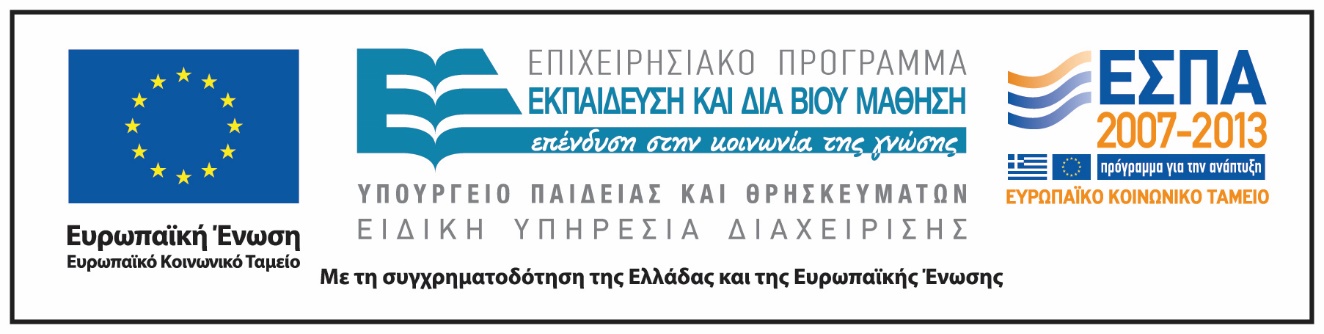 Σημείωμα Αδειοδότησης
Το παρόν υλικό διατίθεται με τους όρους της άδειας χρήσης Creative Commons Αναφορά, Μη Εμπορική Χρήση Παρόμοια Διανομή 4.0 [1] ή μεταγενέστερη, Διεθνής Έκδοση.   Εξαιρούνται τα αυτοτελή έργα τρίτων π.χ. φωτογραφίες, διαγράμματα κ.λ.π.,  τα οποία εμπεριέχονται σε αυτό και τα οποία αναφέρονται μαζί με τους όρους χρήσης τους στο «Σημείωμα Χρήσης Έργων Τρίτων».
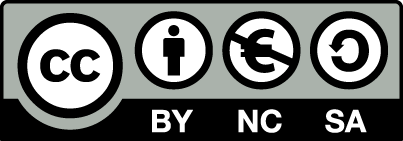 [1] http://creativecommons.org/licenses/by-nc-sa/4.0/ 

Ως Μη Εμπορική ορίζεται η χρήση:
που δεν περιλαμβάνει άμεσο ή έμμεσο οικονομικό όφελος από την χρήση του έργου, για το διανομέα του έργου και αδειοδόχο
που δεν περιλαμβάνει οικονομική συναλλαγή ως προϋπόθεση για τη χρήση ή πρόσβαση στο έργο
που δεν προσπορίζει στο διανομέα του έργου και αδειοδόχο έμμεσο οικονομικό όφελος (π.χ. διαφημίσεις) από την προβολή του έργου σε διαδικτυακό τόπο

Ο δικαιούχος μπορεί να παρέχει στον αδειοδόχο ξεχωριστή άδεια να χρησιμοποιεί το έργο για εμπορική χρήση, εφόσον αυτό του ζητηθεί.
Σημείωμα Χρήσης Έργων Τρίτων
Το Έργο αυτό κάνει χρήση των ακόλουθων έργων:
Εικόνες/Φωτογραφίες

Τα εν λόγω έργα έχουν ανακτηθεί από το διαδίκτυο για εκπαιδευτικούς σκοπούς